Moody High SchoolData Overview
Eamonn Kelly 
Spring 2014
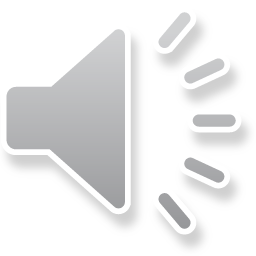 Purpose:
This overview is a collection of demographic and test data for Moody High Schools 11th grade Alabama High School Graduation Exam. 
With this data we hope to implement instructional initiatives in certain content areas to provide our learners with the strategies to be successful.
* Also we plan to educate our faculty of our strengths and weaknesses so that our student achievement will improve.
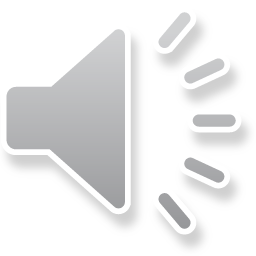 Summary:
Per Capita Income-$25,087
Median Household income-$52,292
11.3% lives below the poverty level.
16.6% of the population has a bachelors degree or higher.
83.7% of the population has a high school diploma
The population of Moody High School is 87% Caucasian, 9% African American, 3% Hispanic, .6% Asian.
Total enrollment is 656 in 2012
Graduation rate was 73% in 2012-2013 school year
Moody HS reported 34.5% of its enrollment was on Free or Reduced Lunch
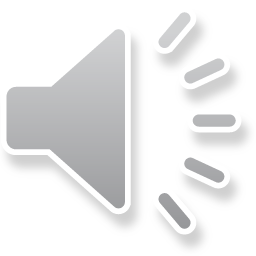 Enrollment Data for Moody High School
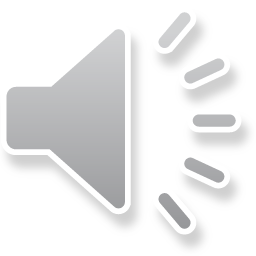 This Graph represents living arrangements in Moody
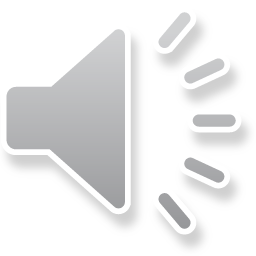 Moody’s rank in the state of Alabama.
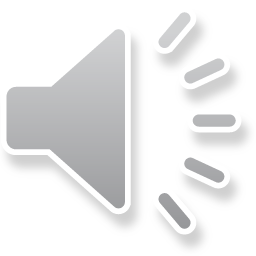 This Graph represents a growing trend across the country. This is Moody’s students who are on Free and Reduced Lunch.
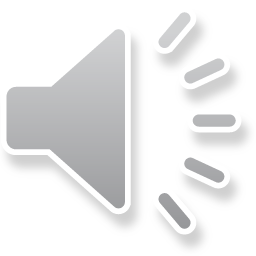 Here is how Moody ranked in the State on Math and Reading Grad Exams.
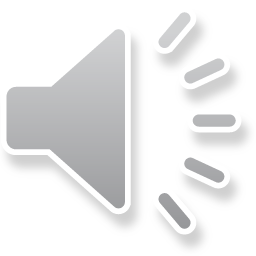 AHSGE Reading Test Scores
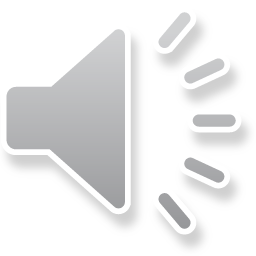 AHSGE Language Test scores
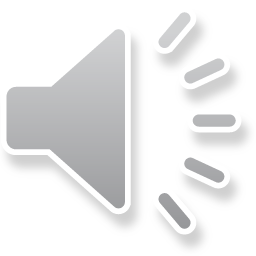 AHSGE Social Studies Test Scores
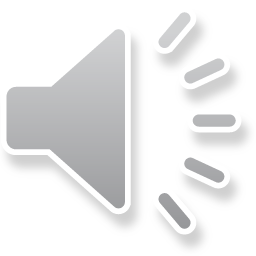 AHSGE Math Test Scores
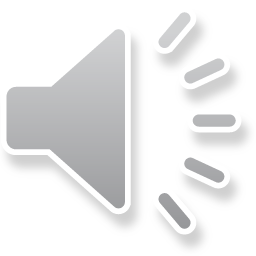 AHSGE Biology Test Scores. (This took the place of the former Science test)
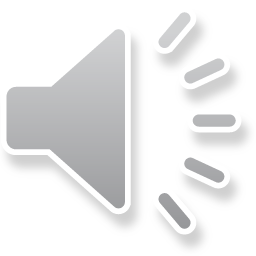 Achievements at Moody
Gains in Social Studies AHSGE Test scores of over 4% in a 3 year period. Our students also exceeded the state average score.
Gains in Math over a 3 year period of 5% which brings us to par with the state average test score.
Gains in Biology since its replacement of the old General Science Exam. Moody gained almost 4% in a 3 year span, in which we exceeded that state average score.
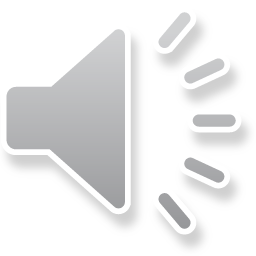 Weaknesses at Moody High School
Reading Scores, while average, are just that on average with the state averages. We are working towards exceeding the state averages. One way is through our Read 180 program. Core content teachers are also making it part of their instruction more often, not just in English!
Language is our other area of weakness. Our scores in this area were very low and are just now reaching average level with the state. This is our native language and we should be trying to exceed these scores not be complacent with mediocrity.
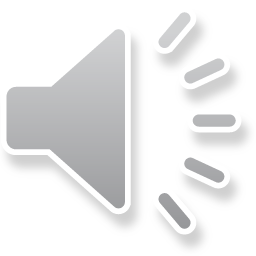